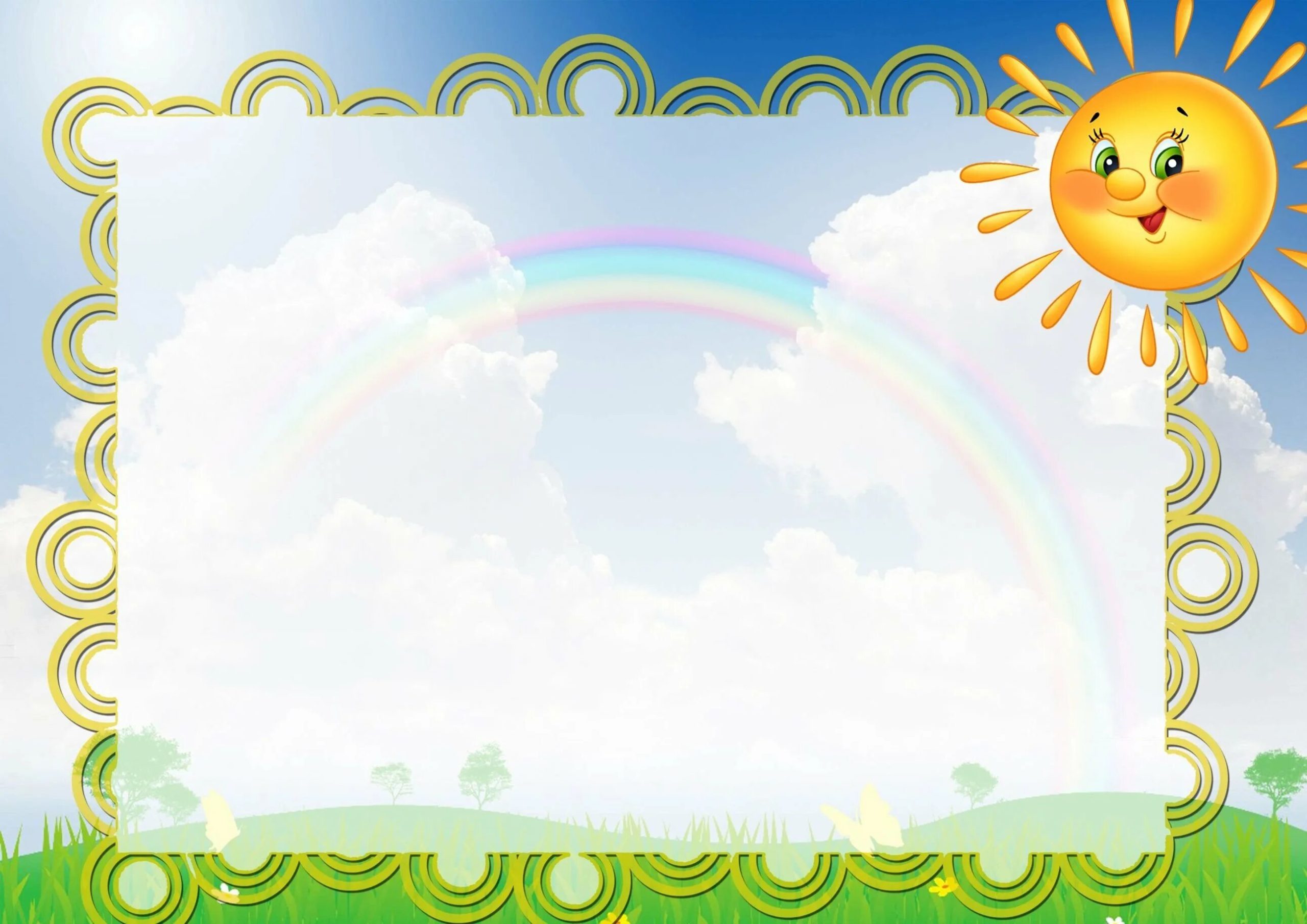 Департамент образования администрации города Екатеринбурга
Муниципальное бюджетное дошкольное образовательное учреждение – детский сад № 88
620146, г. Екатеринбург, ул. Начдива Онуфриева, 60а
ИНН 6661082839                       КПП 667101001                       ОГРН 1026605237735
e-mail: mdou88@eduekb.ru, сайт: 88.tvoysadik.ru
тел:  +7(343) 240 07 41





ДОПОЛНИТЕЛЬНАЯ ОБЩЕОБРАЗОВАТЕЛЬНАЯ ПРОГРАММА 
СОЦИАЛЬНО- ГУМАНИТАРНОЙ НАПРАВЛЕННОСТИ
«БУДЕМ ГОВОРИТЬ ПРАВИЛЬНО»
для детей дошкольного возраста (3-5 лет)
Руководитель: Саморокова А.Р., воспитатель ВКК







г. Екатеринбург
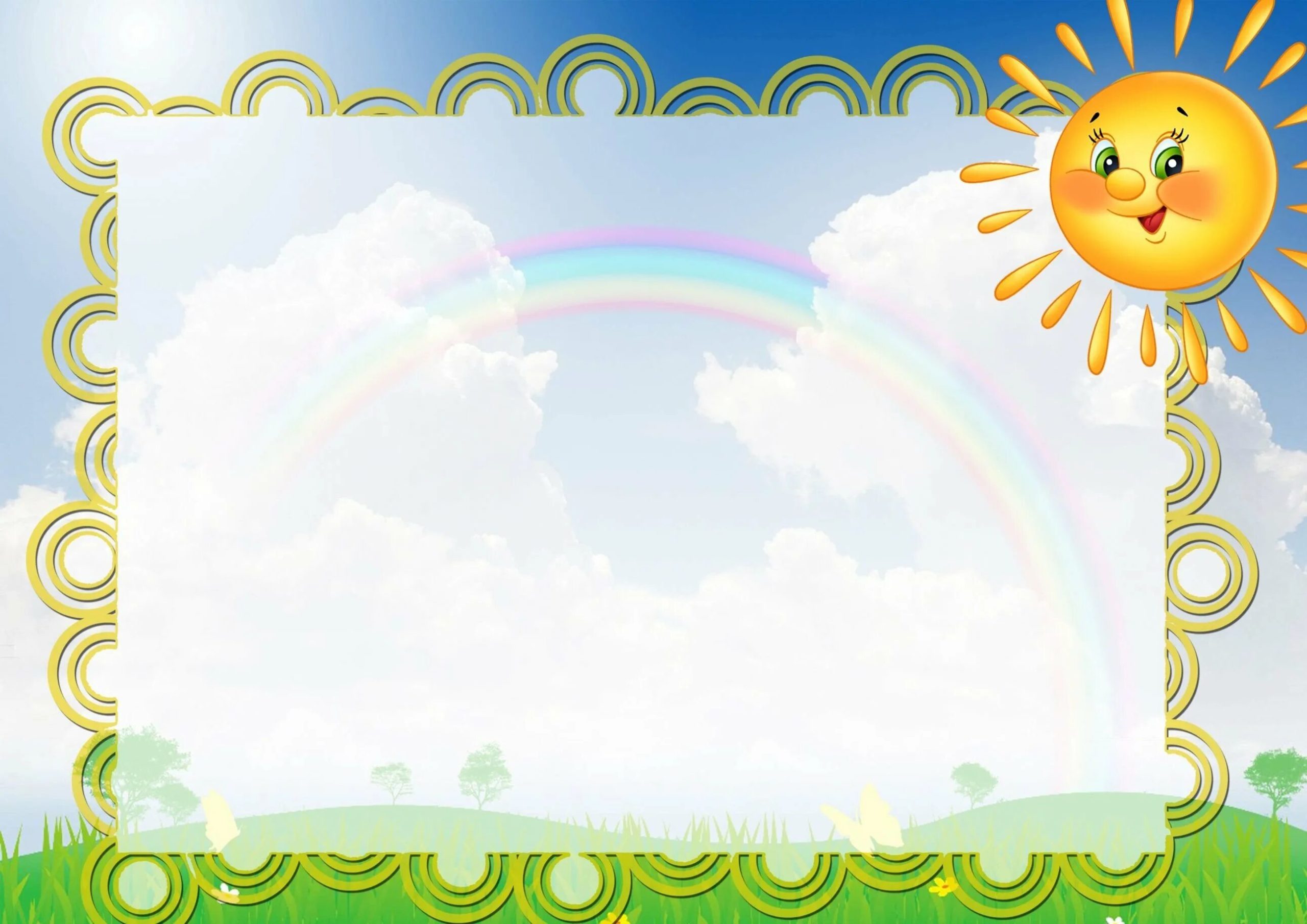 Значимость речевого развития дошкольников подтверждается и Федеральным государственным образовательным стандартом дошкольного образования (далее – ФГОС ДО), в котором выделена образовательная область «Речевое развитие». В соответствии с ФГОС ДО речевое развитие детей дошкольного возраста включает овладение речью как средством общения и культуры; обогащение активного словаря; развитие связной, грамматически правильной диалогической и монологической речи; развитие речевого творчества; развитие звуковой и интонационной культуры речи, фонематического слуха; знакомство с книжной культурой, детской литературой, понимание на слух текстов различных жанров детской литературы; формирование звуковой аналитико-синтетической активности как предпосылки обучения грамоте.
Дошкольный возраст – это период активного усвоения ребенком разговорного языка, становления и развития всех сторон речи – фонетической, лексической, грамматической. Полноценное владение родным языком в дошкольном детстве является необходимым условием решения задач умственного, эстетического и нравственного воспитания детей в максимально сенситивный период развития. Чем раньше будет начато обучение родному языку, тем свободнее ребенок будет им пользоваться в дальнейшем. Это фундамент для последующего систематического изучения родного языка.
Состояние развития речи детей дошкольного возраста на современном этапе ученые характеризуют как крайне неудовлетворительное (Т.И.Гризик, Л.Е.Тимощук, О.С.Ушакова и др.) и отмечают необходимость целенаправленно обновления и систематизации речевой работы в дошкольных образовательных организациях. Данное обстоятельство диктует необходимость рассмотрения классического подхода к организации работы по речевому развитию детей дошкольного возраста в условиях реализации ФГОС ДО.
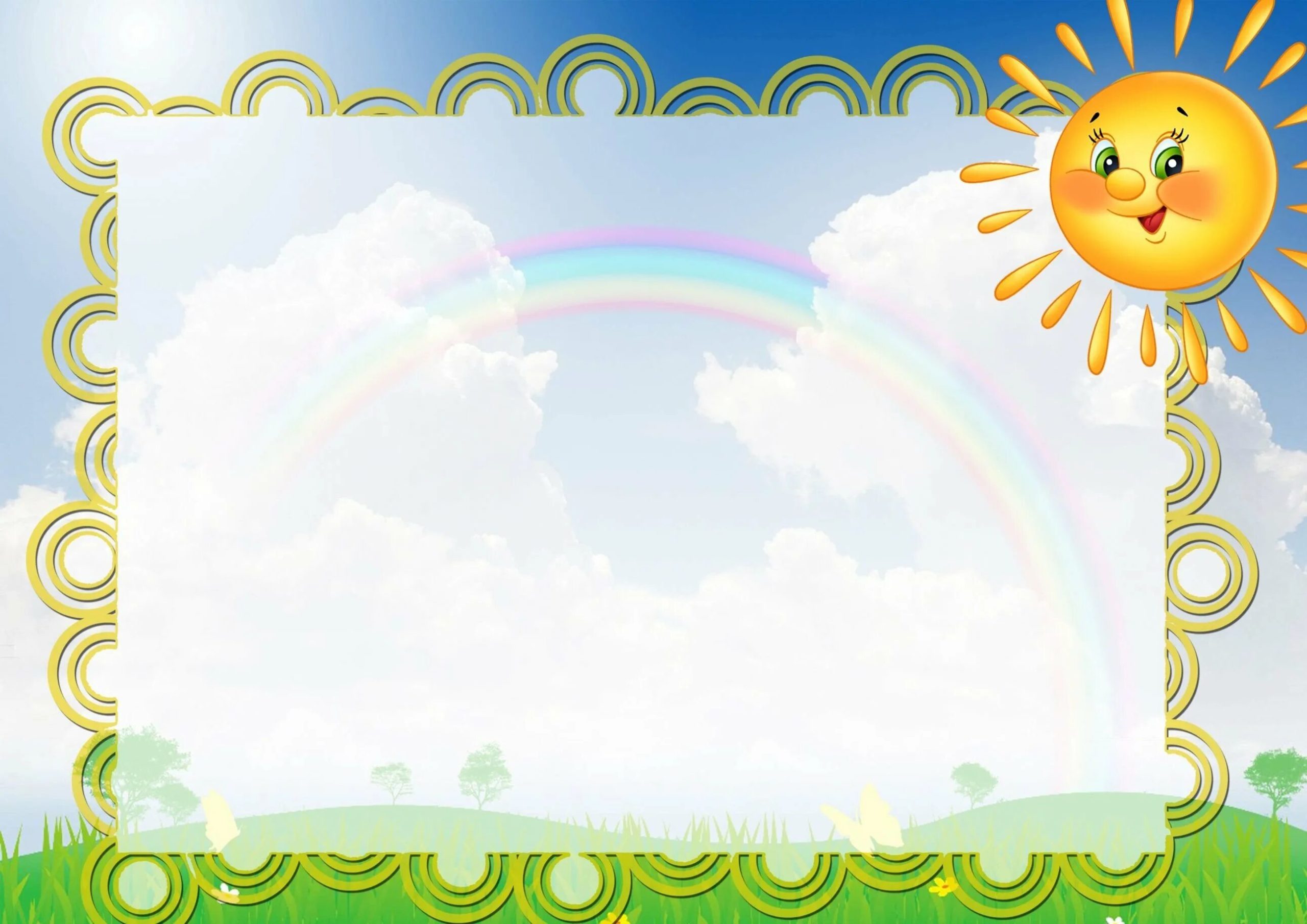 Рабочая программа кружка  «Будем говорить правильно»  направлена на развитие речи детей дошкольного возраста (3-5лет).
Цель: Создание условий для овладение нормами и правилами родного языка и развитие языковых способностей у детей дошкольного возраста.
Задачи:
Учить детей овладевать родным языком.
Развивать свободное общение со взрослыми и детьми.
Развивать у воспитанников всех компонентов устной речи (лексической стороны, грамматического строя речи, произносительной стороны речи).
Развивать коммуникативные способности детей.
Развивать связную речь (диалогической и монологической форм).
Воспитывать звуковую и лексическую культуры речи.
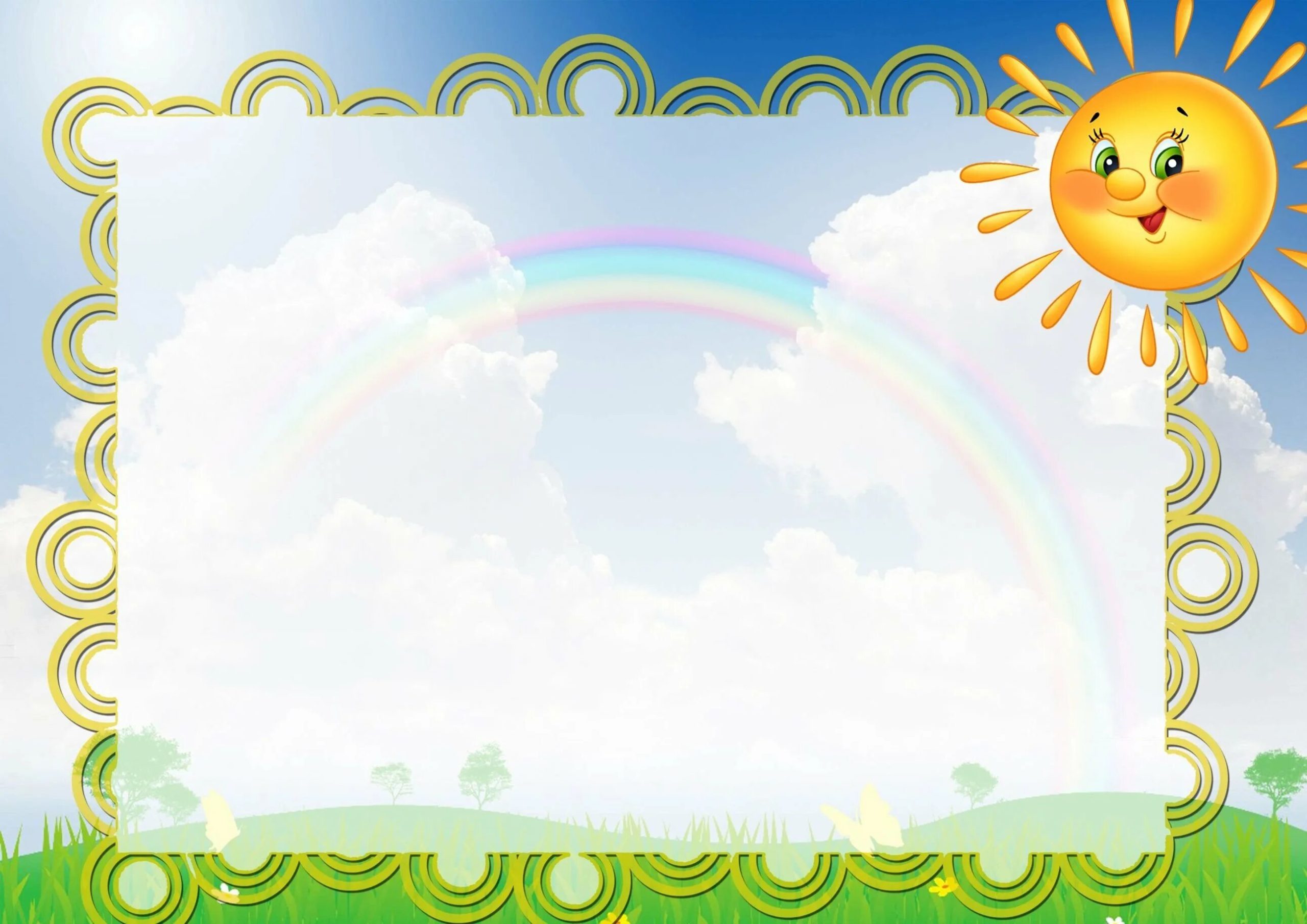 Методы, используемые для реализации Программы


Наглядные.
Словесные.
Практические.
Опосредованное наблюдение (изобразительная наглядность: рассматривание игрушек и картин, рассказывание по игрушкам и картинам).
Чтение и рассказывание художественных произведений.
Заучивание наизусть.
Пересказ.
Обобщающая беседа.
Рассказывание без опоры на наглядный материал.
Дидактические игры, игры драматизации, инсценировки, дидактические упражнения, пластические этюды, хороводные игры.
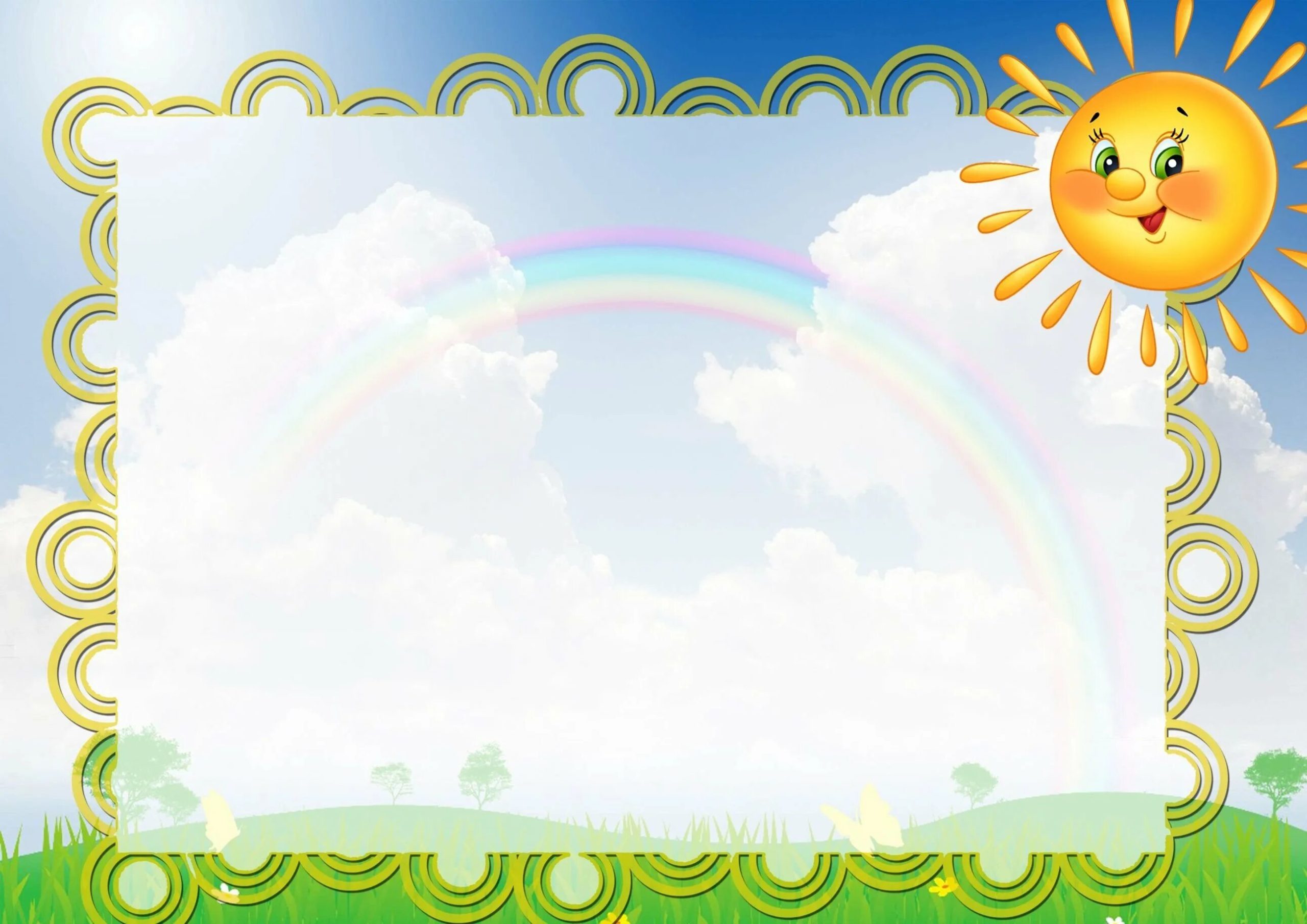 Приемы, используемые для реализации Программы


Словесные.
Речевой образец.
Повторное проговаривание.
Объяснение.
Указание.
Оценка детской речи.
Вопрос.
Наглядные.
Показ иллюстративного материала.
Показ положения органов артикуляции при обучении правильному звукопроизношению.
Игровые.
Игровое сюжетно-событийное развертывание.
Игровые проблемно-практические ситуации.
Игра-драматизация с акцентом на эмоциональное переживание.
Имитационно-моделирующие игры.
Ролевые обучающие игры.
Дидактические игры.
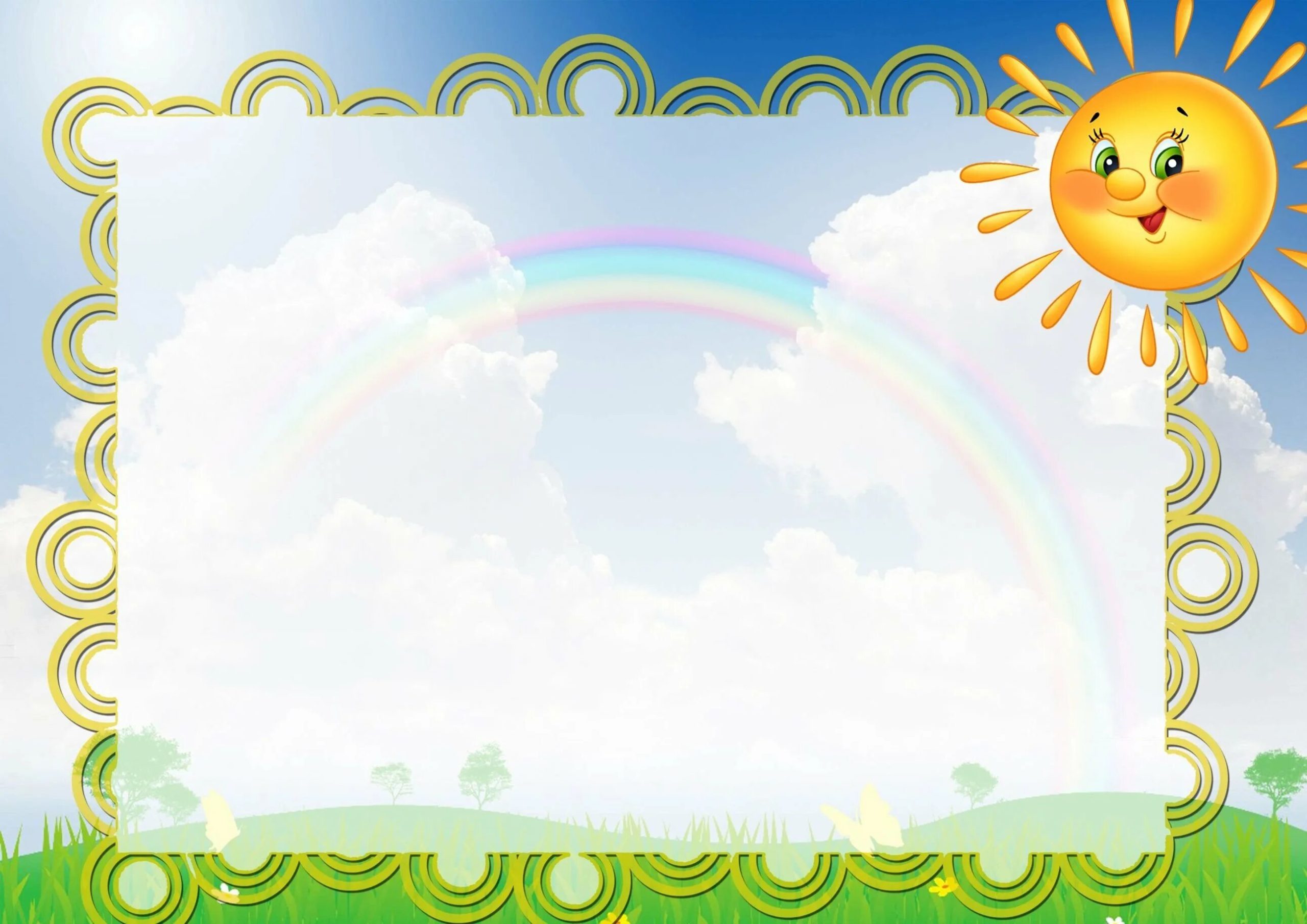 Формы реализации Программы
 Фронтальные.
 Индивидуальные.
 Подгрупповые.

Средства реализации программы
 Общение взрослых и детей.
 Культурная языковая среда.
 Обучение родной речи на занятиях.
 Художественная литература.
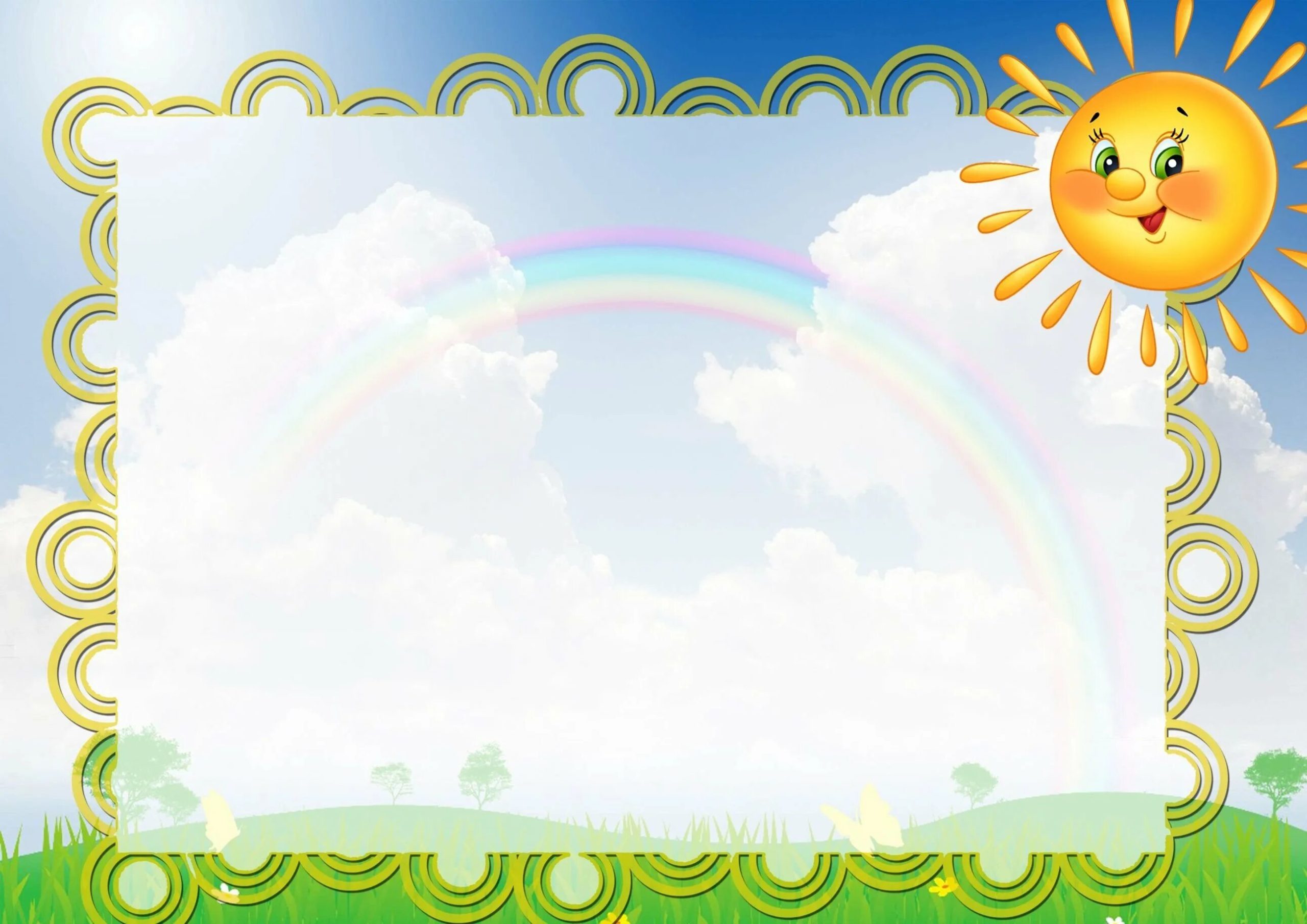 Расписание кружка «Будем говорить правильно»
  
Среда - 16.50

Пятница - 16.00
 
Продолжительность занятий:
 
 младшая группа не более 15 минут
 средняя группа не более 20 минут;
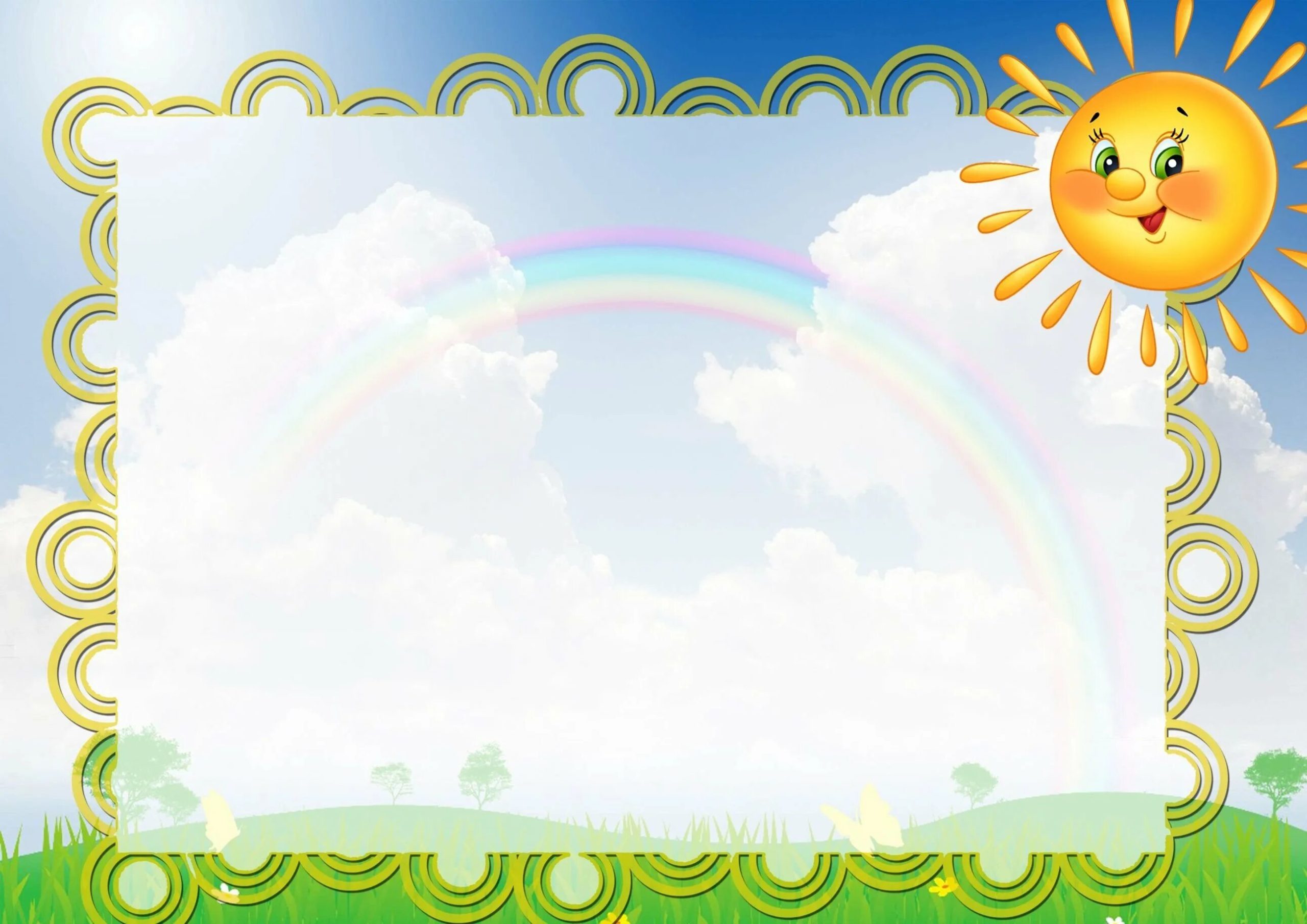 Планируемые результаты освоения Программы
В соответствии с ФОП ДО речевое развитие дошкольников предполагает достижение целевых ориентиров: овладение речью как средством общения и культуры, обогащение активного словаря, развитие связной, грамматически правильной диалогической и монологической речи, развитие речевого творчества, формирование звуковой аналитико-синтетической активности как предпосылки обучения грамоте, развитие звуковой и интонационной культуры, фонематического слуха. К концу дошкольного возраста ребёнок достаточно хорошо владеет устной речью. У ребёнка складываются предпосылки к овладению грамотности.
Младшая группа
Ребенок с удовольствием вступает в общение со знакомыми взрослыми людьми: понимает обращенную к нему речь, отвечает на вопросы, используя простые распространенные предложения.  Проявляет инициативу в общении со взрослым: обращается с просьбой, сообщением о своем состоянии, желании, об эмоционально значимом для него событии.  Использует в общении общепринятые простые формы этикета: здоровается и прощается с воспитателем и детьми, благодарит за обед, оказанную помощь, вежливо выражает просьбу, используя слово «пожалуйста».  Проявляет интерес к общению со сверстником: привлекает его к совместной игре, сам охотно включается в игровое общение, проявляя речевую активность. Совместно со взрослым охотно пересказывает знакомые сказки, по просьбе взрослого читает короткие стихи. По вопросам воспитателя составляет рассказ по картинке из 3—4 предложений. - Правильно называет предметы бытового назначения, объекты природы ближайшего окружения.  Речь ребенка эмоциональна, сопровождается правильным речевым дыханием. Слышит специально интонационно выделяемый воспитателем звук в словах и предложениях.
Средняя группа
Ребенок проявляет инициативу и активность в общении; решает бытовые и игровые задачи посредством общения с взрослыми и сверстниками; узнает новую информацию, выражает просьбу, жалобу, высказывает желания, избегает конфликта; без напоминания взрослого здоровается и прощается, говорит «спасибо» и «пожалуйста». Инициативен в разговоре, отвечает на вопросы, задает встречные. Проявляет интерес и самостоятельность в использовании простых форм объяснительной речи.
Все звуки произносит чисто, пользуется средствами эмоциональной и речевой выразительности. Самостоятельно пересказывает рассказы и сказки, с небольшой помощью взрослого составляет описательные и сюжетные рассказы, сочиняет загадки. Проявляет словотворчество, интерес к языку, различает понятия «слово» и «звук». Вычленяет первый звук в слове, слышит слова с за- данным первым звуком. Различает на слух гласные и согласные звуки.